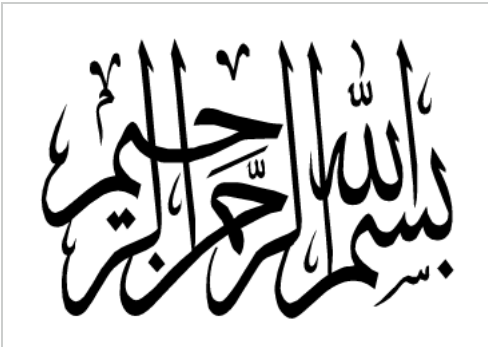 1
برنامه ریزی راهبردی در سازمان های ورزشی دستنامه استراتژیک
فصل اول
2
فصل اول: مدیریت استراتژیک
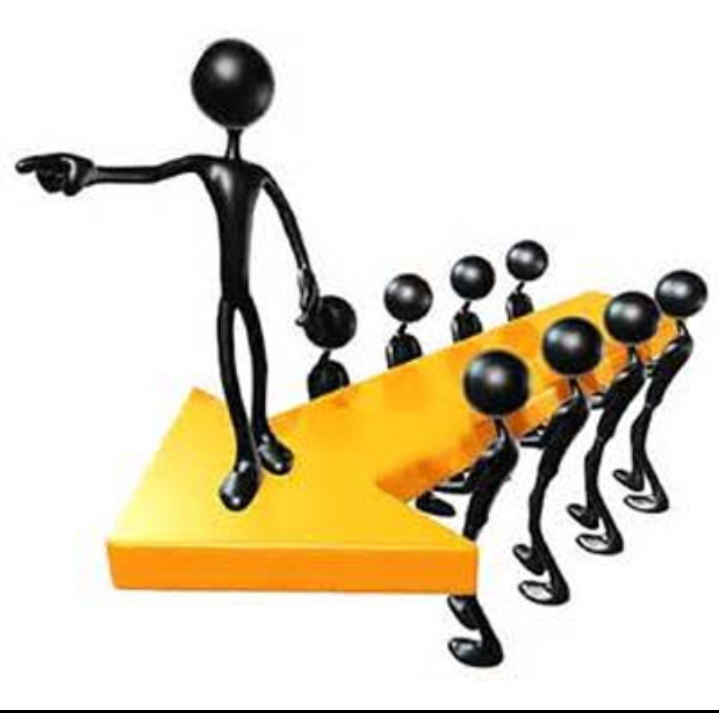 تفکر استراتژیک
عوامل تفکر استراتژیک
مزایای مدیریت استراتژیک
فرآیند مدیریت استراتژیک
سازمان
انواع سازمان ها
سازمان و محیط 
مدیریت
مدیریت استراتژیک
مطالعه مدیریت استژیک
آموزش و مدیریت استژیک
تاثیر مدیریت استراتژیک بر عملکرد
اندیشه مدیریت استراتژیک
3
مدیریت استراتژیک سازمان
سازمان عبارت است ازگروهی متشکل از چندین تن که در محیطی با ساختار منظم و از پیش تعیین شده برای نیل به هدف های گروهی باهم کار می کنند.
همه سازمان ها اعم از کوچک وبزرگ،رسمی وغیر رسمی دارای عوامل مشترکی هستند:
1.هدف یا منظور
2.برنامه
3.منابع
4.مدیر
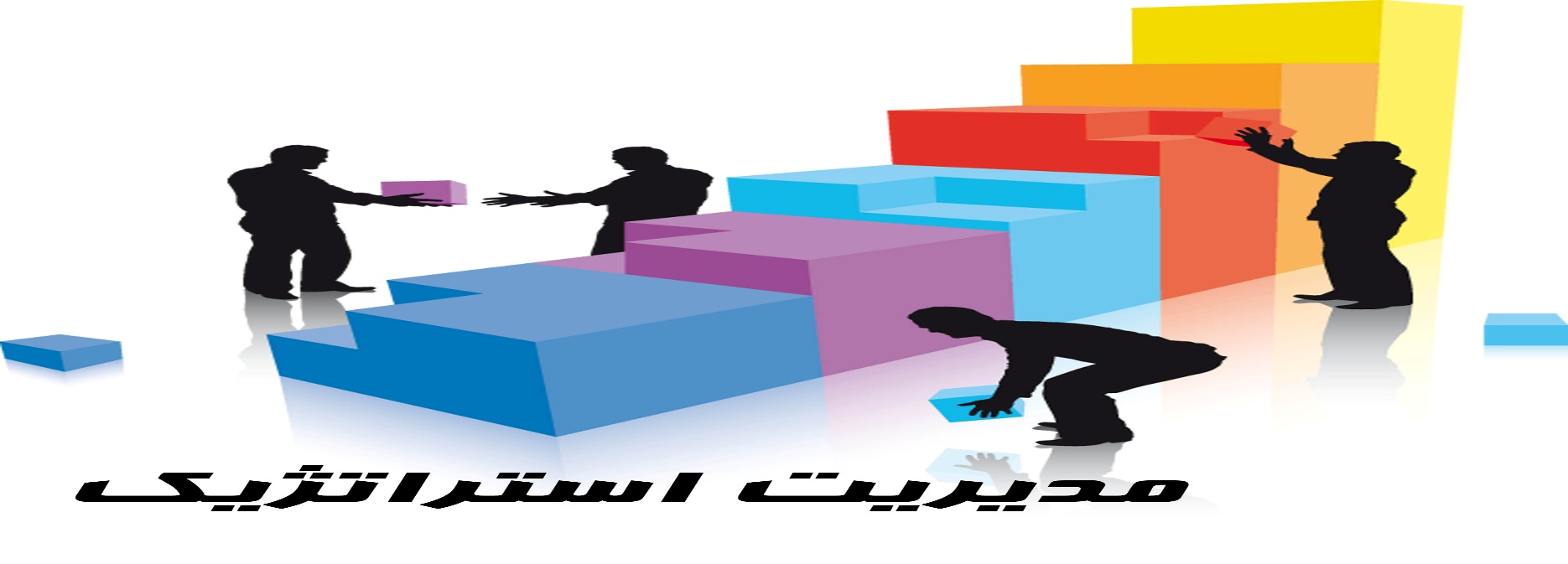 4
انواع سازمان ها
1.سازمان های انتفاعی: با هدف کسب سود تشکیل می شود وممکن است یک مالک یا چندین هزار صاحب سهام داشته باشد ، مانند: موسسه های تجاری  
2.سازمان های غیر انتفاعی: با اهداف مذهبی،سیاسی،فرهنگی،اجتماعی تشکیل می شود.مانند:اتحادیه های کاگری
3.سازمان های تولیدی: از مواد خام برای تولید کالا استفاده می شود و این کالا ملموس،محسوس وقابل ارزیابی توسط مشتری است. مانند:کارخانه تولید تلویزیون
4. سازمان های خدماتی: خدمات ارائه می دهد که ملموس ومحسوس و قابل اندازه گیری نیست.مانند:مشاوره حقوقی
5.سازمان های دولتی: مالکیت و کنترل آن با دولت است.مانند:مخابرات
6.سازمان های خصوصی: مالکیت وکنترل آن با افراد وبخش غیر دولتی است.مانند:شرکت های خصوصی
5
سازمان ومحیط
سازمان دارای محیط داخلی و محیط خارجی است.عواملی که بر سازمان تاثیر می گذارند به دو گروه تقسیم می شوند:
ذی نفعان خارجی مانند:اتحادیه ها،عرضه کنندگان،رقیبان،مشتریان و...
ذی نفعان داخلی مانند:کارکنان، صاحبان سهام،هیات مدیره و...
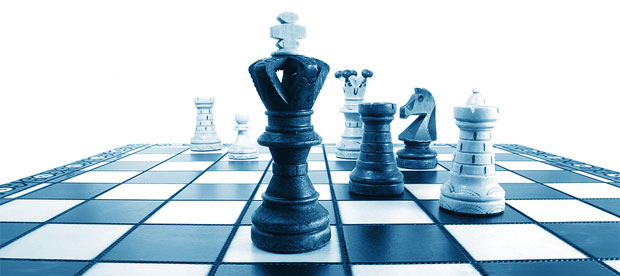 6
شکل1-1.سازمان به عنوان یک سیستم
محیط
سیستم
فرآیند عملیات
فعالیت کارکنان
فعالیت مدیریت
فناوری
روش های انجام کار
برونداد
کالا و خدمات
نتایج مالی
اطلاعات
نتایج انسانی
درونداد
مواد خام
منابع انسانی
سرمایه
فناوری
اطلاعات
بازخورد
7
مدیریتمدیریت عبارت است از:
مجموعه وظیفه هایی که رفتار و فعالیت سازمان را در مسیر هدف تنظیم،تصحیح،تقویت وراهنمایی می کند
فرآیند برنامه ریزی،سازماندهی،هدایت ونظارت بر کار اعضای سازمان و کاربرد همه منابع قابل دسترسی برای رسیدن به هدف های تعیین شده سازمان
فرآیند دستیابی به اهداف سازمانی با همکاری افراد و از طریق منابع
هنر انجام کار توسط دیگران
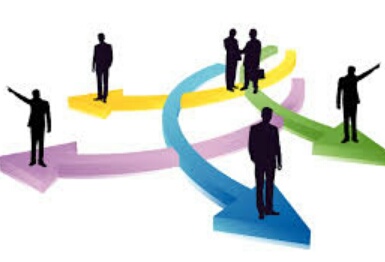 8
مدیریت استراتژیکمدیریت استراتژیک عبارت است از:
هنر و علم تدوین،اجرا و ارزیابی تصمیمات وظیفه ای چند گانه که سازمان را قادر می سازد به هدف های بلند مدت خود دست یابد
مجموعه تصمیمات و فعالیت های مدیریتی است که عملکرد آتی یک شرکت را تعیین می کند
بررسی محیطی(هم محیط داخلی هم محیط خارجی)،تدوین استراتژی(برنامه ریزی استراتژیک)،اجرای استراتژی،ارزیابی وکنترل
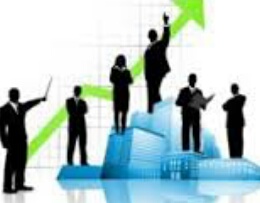 9
مطالعه مدیریت استراتژیک
افزایش خطرات ناشی از اشتباهات پر هزینه وحتی بحران های اقتصادی،مدیران حرفه ای را وادار کردتا به مدیریت استراتژیک به دقت بیشتری بپردازندتا بتوانند شرکت های خود رادر محیط های در حال تغییر و رقابتی سر پا نگه دارند.مدیریت استراتژیک طی چهار مرحله زیر تکامل می یابد:
برنامه ریزی مالی اساسی: 
برنامه ریزی مبتنی بر پیش بینی: 
برنامه ریزی با تاکید برمحیط خارجی سازمان(برنامه ریزی استراتژیک):
مدیریت استراتژیک
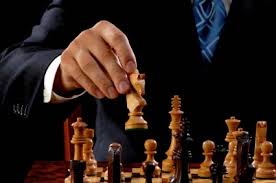 10
آموزش ومدیریت استراتژیک
نحوه استفاده از مدیریت استراتژیک را آموزش می دهد،که مدیریت استراتژیک تا آنجا تکامل یافته که که اولین ارزش و اولویت آن کمک به سازمان برای فعالیت موفق در محیطی پیچیده و پویاست.
برای رقابتی شدن در محیط پویا باید       دیوانسالاری شرکت ها کمتر و انعطاف پذیری بیشتر شود
 در محیط با ثبات         طرح ریزی یک استراتژیک رقابتی سپس دفاع از آن استراتژی کافی است
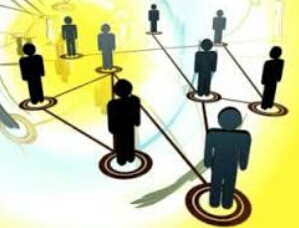 11
تاثیر مدیریت استراتژیک در عملکرد
تحقیقات نشان داده است که عملکرد سازمان هایی که به مدیریت استراتژیک می پردازند بیشتر و بالاتر از دیگر سازمان ها ست .
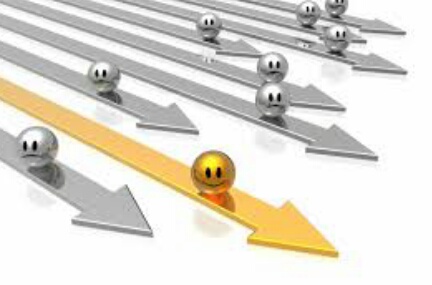 12
اندیشه مدیریت استراتژیک
مدیریت استراتژیک و به دنبال آن اجرای استراتژی هادر گرو اندیشه استراتژیک برنامه ریزان و مدیران سازمان هاست.و در کلیه مراحل از اهمیت تعیین کننده ای برخوردار است.
اندیشه استراتژیک       عمدتا یک فرآیند الهام بخش است و کمتر مبنای تحلیلی دارد
برنامه ریزی بلند مدت           به تعادل بین الهام وتحلیل نیاز دارد
برنامه ریزی تاکتیکی          عمدتا بر تحلیل متکی است
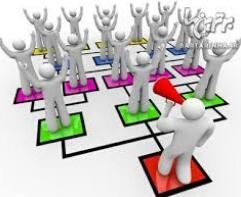 13
تفکر استراتژیک
تفکر استراتژیک عبارت است از ابزاری که به مدیران کمک می کند تا فرصت های جدید را خلق نمایند.و مدیران را در تدوین استراتژی مناسب جهت بقا و کسب موفقیت یاری می دهد و در محیط پر تحول و غیر قابل پیش بینی امروز،رویکرد مناسب راهبردی به شمار می رود.
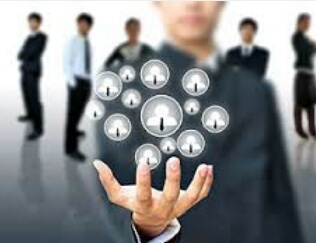 14
عوامل تفکر استراتژیک
دیدگاه سیستمی
تفکر به هنگام
هدفمند بودن
تفکر استراتژیک
فرصت طلب هوشمند
فرضیه سازی و آزمون
15
دیدگاه سیستمی
سیستم کلیتی است که حداقل دو جزء داشته باشد.به صورتی که هریک از آن ها بتواند بر روی عملکرد یا خصوصیات کل سیستم اثر بگذاردونتوان آن را به اجزای مستقل یا زیر گروه های مستقلی از اجزا تقسیم کرد
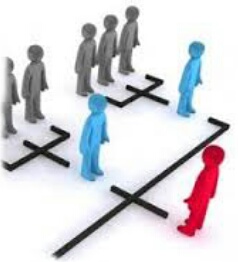 16
فرصت طلبی
شامل مفهوم «با خیانت و تزویردر جستجوی منافع شخصی بودن»می باشد.
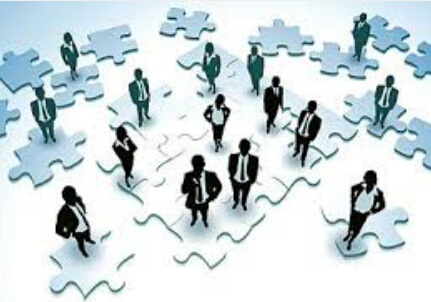 17
تفکر مفهومی
توانائی درک یک موقعیت یا مسئله به وسیله شناسائی الگو ها و نشان دادن مسائل اصلی می باشد تفکر مفهومی شامل ادغام مسائل و عوامل در یک چهار چوب مفهومی است.
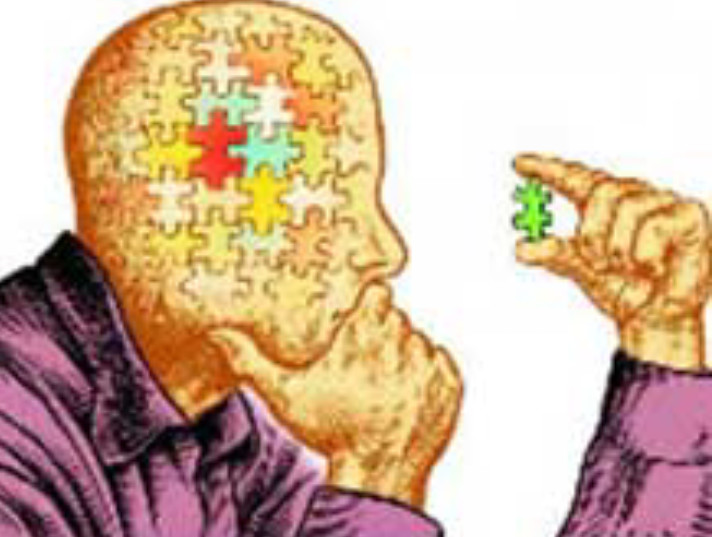 18
آینده نگری
آینده نگری  فرآیند سیستمی از تفکر آینده است.بدین منظور که،انتظارات منطقی را برای شناسائی فرصت ها و تهدید های پیش روی سازمان شکل دهد و اقداماتی راکه پیامد های مطلوب را ارتقاء خواهد داد تدارک ببیند و نوعی تفکر بلند مدت است که بالای سه سال را شامل می شود.
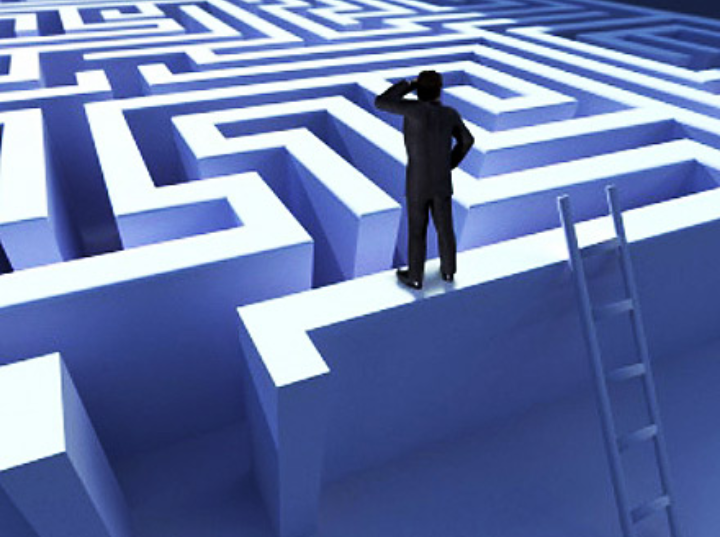 19
مزایای مدیریت استراتژیک
20
فرآیند مدیریت استراتژیک
آمادگی
اهداف
تشخیص
چشم انداز و رسالت
کنترل و ارزیابی
برنامه عملیاتی
21
مدل تفضیلی مدیریت استراتژیک
استراتژی سطح وظیفه
رسالت و اهداف
گزینه های استراتژیک
(sw0t)
تجزیه و تحلیل محیط بیرونی
تجزیه و تحلیل محیط درونی
استراتژی سطح کسب و کار
استراتژی سطح شرکت
استراتژی سطح جهانی
اجرای استراتژی
تعارض،سیاست ها،تغییرات
طرح سیستم های کنترل
طرح ساختار سازمانی
انطباق استراتژی،ساختاروکنترل ها
22
نمای ترسیمی مدل مدیریت استراتژیک بر اساس استراتژی مبتنی بر قصد قبلی
رسالت و اهداف
گزینه های استراتژیک
)swot)
تجزیه و تحلیل محیط بیرونی
تجزیه و تحلیل محیط درونی
استراتژی بر مبنای قصد قبلی
استراتژی بر مبنای اجرا
23
مدل مدیریت استراتژیک مبتنی بر اضطرار
رسالت واهداف
تحلیل بیرونی
تحلیل درونی
انتخاب استراتژیک
آیا این انتخاب مناسب است؟
استراتژی مبتنی بر اضطرار
نیاز واقعی سازمان
24
فرآیند مدیریت استراتژیک
تدوین استراتژی
اجرای استراتژی
ارزیابی استراتژی
25
ماتریس جامع تدوین راهبرد
26